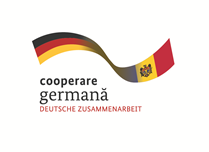 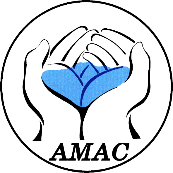 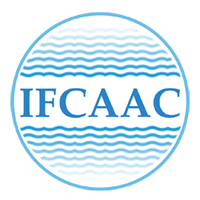 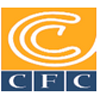 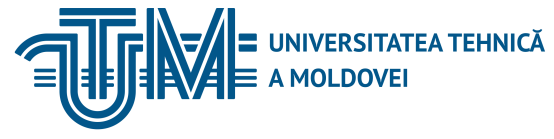 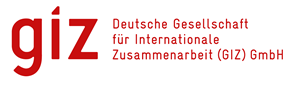 INSTITUTUL DE FORMARE CONTINUĂ ÎN DOMENIUL ALIMENTĂRII CU APĂ ŞI CANALIZĂRII
PENTRU MEMBRII ASOCIAȚIEI „MOLDOVA APĂ-CANAL”
Curs de instruire pentru angajații operatorilor „Apă-Canal”
Modulul 16:  „Managementul electroenergetic și automatizarea proceselor în sistemele de alimentare cu apă și de canalizare”.Cecсия 7: Обслуживание и эксплуатация электрооборудования
Цель  обеспечение надежного, безопасного и рациональную эксплуатацию электроустановок и содержание их в исправном состоянии  в соответствии с «Правилами технической эксплуатации электроустановок потребителей  и других технических –нормативных документов, инстукций действующих на территории РМ .
Обеспечить надежную и безопасную работу электроустановок  содержание их в исправном состоянии в соответствии с действующими на территории Республики Молдова нормативно-техническими актами (Правила, инструкции и т. д.).
Назначение и обязанности ответственного за электрохозяйство предприятия и структурных подразделений.
Преподователь: Мереуца Виктор13 июня 2019,  Кишинёв
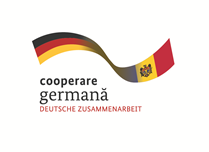 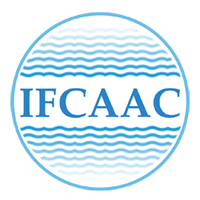 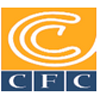 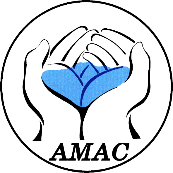 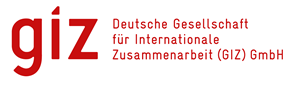 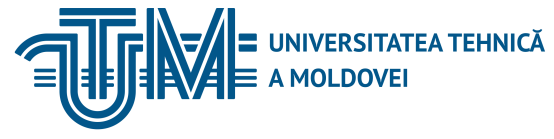 INSTITUTUL DE FORMARE CONTINUĂ ÎN DOMENIUL ALIMENTĂRII CU APĂ ŞI CANALIZĂRII
PENTRU MEMBRII ASOCIAȚIEI „MOLDOVA APĂ-CANAL”
ОПЕРАТИВНО-ДИСПЕЧЕРСКОЕ УПРАВЛЕНИЕ
На предприятиях, имеющих в составе систем электроснабжения собственные источники электроэнергии, электрические сети и приемники электрической энергии, должно быть организовано круглосуточное диспетчерское управление их работой, задачами которого являются:
разработка, согласование с питающей энергосистемой и ведение режимов работы собственных электростанций и сетей, обусловливающих бесперебойность электроснабжения;
выполнение требований к качеству электрической энергии;
обеспечение экономичности работы системы электроснабжения и рационального использования энергоресурсов при соблюдении режимов потребления;
предотвращение и ликвидация аварий и других технологических нарушений при производстве, преобразовании, передаче и распределении электрической энергии.
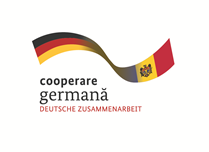 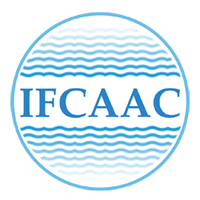 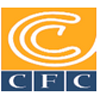 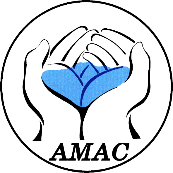 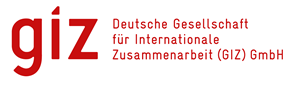 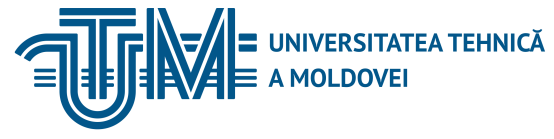 INSTITUTUL DE FORMARE CONTINUĂ ÎN DOMENIUL ALIMENTĂRII CU APĂ ŞI CANALIZĂRII
PENTRU MEMBRII ASOCIAȚIEI „MOLDOVA APĂ-CANAL”
- Организация диспетчерского управления на таких предприятиях по согласованию с местными органами энергонадзора должна осуществляться в соответствии с требованиями действующих «Правил технической эксплуатации электрических станций и сетей».
- Аналогичное диспетчерское управление должно быть организовано и на предприятиях, не обладающих собственными источниками электроэнергии, но имеющих в своей системе электроснабжения самостоятельные предприятия электрических сетей.
Основными задачами оперативно-диспетчерского управления при ликвидации аварийных нарушений являются:
предотвращение развития нарушений, исключение поражения персонала электрическим током и повреждения оборудования, не затронутого аварией;
срочное восстановление электроснабжения потребителей и нормальных параметров электроэнергии;
создание наиболее надежной послеаварийной схемы системы электроснабжения предприятия в целом и отдельных его подразделений;
выяснение состояния отключившегося и отключенного оборудования и по возможности включение его в работу.
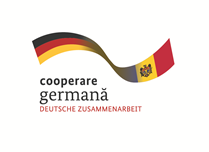 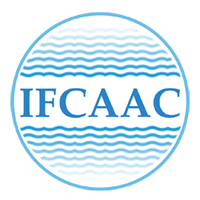 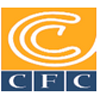 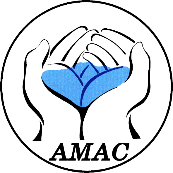 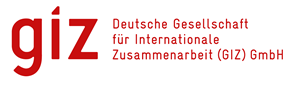 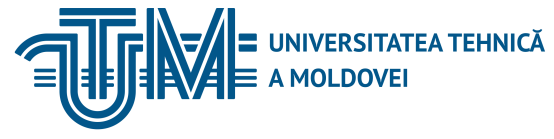 INSTITUTUL DE FORMARE CONTINUĂ ÎN DOMENIUL ALIMENTĂRII CU APĂ ŞI CANALIZĂRII
PENTRU MEMBRII ASOCIAȚIEI „MOLDOVA APĂ-CANAL”
Организация планового технического обслуживания и ремонта системы и обслуживания электрооборудования в управлении.
     Цель - Повышение эффективности и увеличения времени работы оборудования  за счет проведения технического обслуживания и ремонта и как следствие  снижение производственных затрат и косвенно повышение качества  конечного продукта  на производстве. 
     Плановый профилактический ремонт - комплекс технических и организационных мероприятий по техническому обслуживанию, контролю и ремонту машины, выполняемых периодически при определенном количестве часов эксплуатации с целью предотвращения чрезмерного износа и технического обслуживания машины в рабочем состоянии.
 Определения:
     Техническое обслуживание - Все операции по техническому обслуживанию и ремонту  направленные на устранение дефектов деталей, узлов и возврата  оборудования в рабочее состояние.
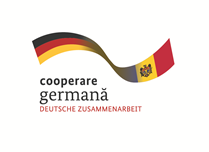 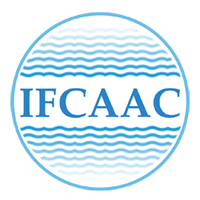 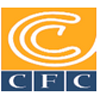 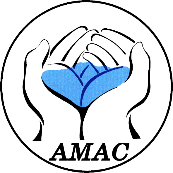 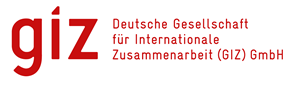 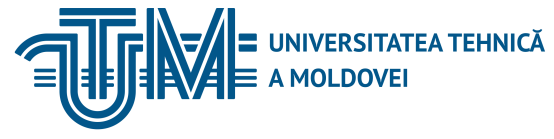 INSTITUTUL DE FORMARE CONTINUĂ ÎN DOMENIUL ALIMENTĂRII CU APĂ ŞI CANALIZĂRII
PENTRU MEMBRII ASOCIAȚIEI „MOLDOVA APĂ-CANAL”
Технический осмотр - операции, выполняемые для определения технического состояния и основных мер, которые должны быть выполнены при первом плановом ремонте с целью дальнейшего обеспечения его нормальной работы выполняя некоторые регулировки и уплотнения деталей и узлов, обеспечивая нормальную работу машины до первого планового ремонта. 
Ремонт - комплекс мер, принятых для ремонта или замены использованных деталей оборудования.
Текущий ремонт - мероприятия, которые регулярно выполняются в плановом порядке для устранения износа оборудования или локальных повреждений путем ремонта или замены использованных деталей.
Капитальный ремонт - мероприятия которые выполняется в плановом порядке после окончания рабочего цикла, чтобы восстановить первоначальные технические характеристики и предотвратить преждевременный выход из строя оборудования. 
Внеплановый ремонт- который может быть вызван несоблюдением правил технической эксплуатации оборудования или скрытым браком в деталях оборудования, недостаточной квалификацией рабочих, несоблюдением технических требований, отсутствием или не надлежаще проведенном техническом обслуживании
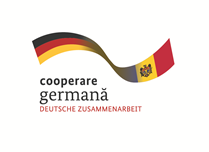 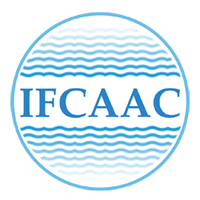 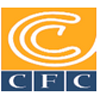 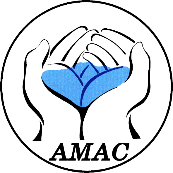 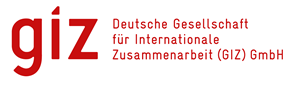 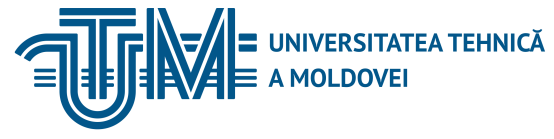 INSTITUTUL DE FORMARE CONTINUĂ ÎN DOMENIUL ALIMENTĂRII CU APĂ ŞI CANALIZĂRII
PENTRU MEMBRII ASOCIAȚIEI „MOLDOVA APĂ-CANAL”
Работы по модернизации - выполняется на оборудовании, которое прошло несколько капитальных ремонтов и имеют повышенную степень физического износа. 
    Непредвиденный ремонт  (аварийные)- это комплекс действий, которые выполняются для устранения нарушений, инцидентов и аварий, которые происходят случайно в установках при нормальной эксплуатации или из-за дефектов, вызванных особыми природными явлениями (землетрясения, пожары, наводнения, оползни и т.д.) ,
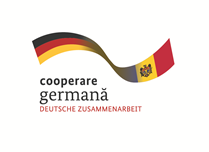 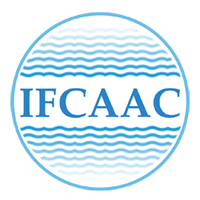 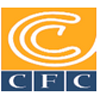 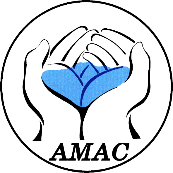 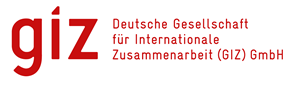 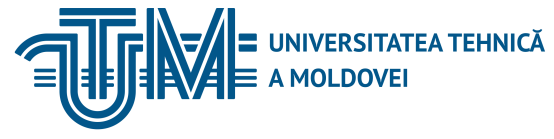 INSTITUTUL DE FORMARE CONTINUĂ ÎN DOMENIUL ALIMENTĂRII CU APĂ ŞI CANALIZĂRII
PENTRU MEMBRII ASOCIAȚIEI „MOLDOVA APĂ-CANAL”
Мониторинг работы машин и электроустановокАнализУстановить потребность  выполнения  содержания и ремонтов ПланированиеОрганизация технического обслуживания и ремонтаВыполнение технического обслуживания и ремонтовПрием и сдача в эксплуатацию машин, оборудования и установок после ремонта
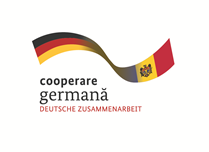 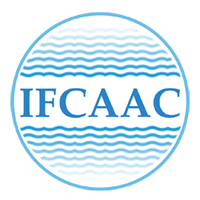 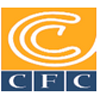 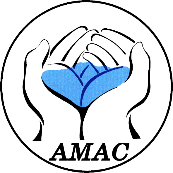 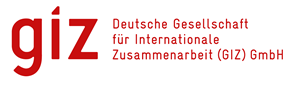 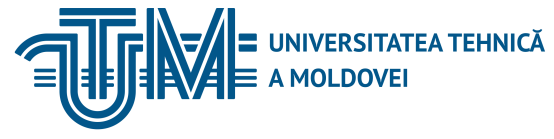 INSTITUTUL DE FORMARE CONTINUĂ ÎN DOMENIUL ALIMENTĂRII CU APĂ ŞI CANALIZĂRII
PENTRU MEMBRII ASOCIAȚIEI „MOLDOVA APĂ-CANAL”
Показатели эффективности
1. Время эксплуатации оборудования увеличилось
2. Увеличилось  продолжительность между двумя техническими ремонтами
3. Сократилось период обслуживания или ремонт
4. Уменьшение затрат  при выполнение работ по техническому обслуживанию и
ремонту за счет повышения производительности труда работников, выполняющих эти
работы;
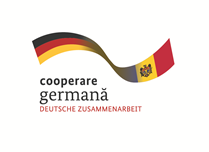 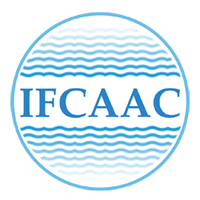 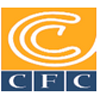 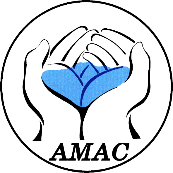 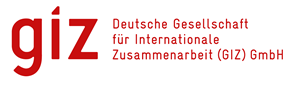 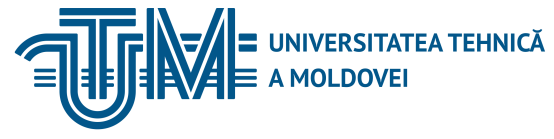 INSTITUTUL DE FORMARE CONTINUĂ ÎN DOMENIUL ALIMENTĂRII CU APĂ ŞI CANALIZĂRII
PENTRU MEMBRII ASOCIAȚIEI „MOLDOVA APĂ-CANAL”
Перечень  необходимой  документации и ведение технической документации.
На каждом предприятии должна быть следующая техническая документация, в соответствии с которой его электроустановки допущены к эксплуатации:
генеральный план с нанесенными зданиями, сооружениями и подземными электротехническими коммуникациями;
утвержденная проектная документация (чертежи, пояснительные записки и др.) со всеми последующими изменениями;
акта приемки скрытых работ, испытаний и наладки электрооборудования, приемки электроустановок в эксплуатацию;
исполнительные рабочие схемы первичных и вторичных электрических соединений;
технические паспорта основного электрооборудования;
инструкции по обслуживанию электроустановок, а также должностные инструкции по каждому рабочему месту и инструкции по охране труда. паспортные карты или журналы с перечислением электрооборудования и средств защиты с указанием их технических данных, а также присвоенных им инвентарных номеров (к паспортным данным или журналам прилагаются протоколы и акты испытаний, ремонта и ревизии оборудования);
чертежи электрооборудования, электроустановок и сооружений, комплекты чертежей запасных частей, исполнительные чертежи воздушных и кабельных трасс и кабельные журналы;
чертежи подземных кабельных трасс и заземляющих устройств с привязками к зданиям и постоянным сооружениям, а также с указанием мест установки соединительных муфт и пересечений с другими коммуникациями;
общие схемы электроснабжения, составленные по предприятию в целом и по отдельным цехам и участкам (подразделениям);
комплект эксплуатационных инструкций по обслуживанию электроустановок цеха, участка (подразделения) и комплект должностных инструкций по каждому рабочему месту и инструкций по охране труда.
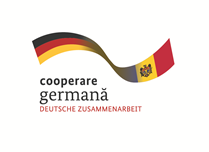 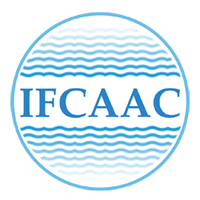 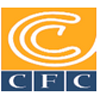 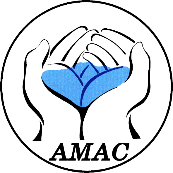 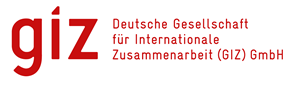 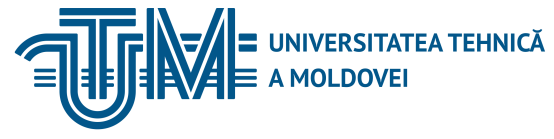 INSTITUTUL DE FORMARE CONTINUĂ ÎN DOMENIUL ALIMENTĂRII CU APĂ ŞI CANALIZĂRII
PENTRU MEMBRII ASOCIAȚIEI „MOLDOVA APĂ-CANAL”
На рабочих местах оперативного персонала (на подстанциях, в распределительных устройствах или в помещениях, отведенных для обслуживающего электроустановки персонала) должна вестись следующая документация:
оперативная схема или схема-макет;
оперативный журнал;
бланки нарядов-допусков на производство работ в электроустановках;
бланки переключений;
журнал или картотека дефектов и неполадок на электрооборудовании;
ведомости показаний контрольно-измерительных приборов и электросчетчиков;
перечень работ, выполняемых самостоятельно по оперативному обслуживанию на закрепленном участке;
журнал учета производственного инструктажа;
журнал учета противоаварийных тренировок;
списки лиц, имеющих право единоличного осмотра электроустановок; лиц, имеющих право отдавать оперативные распоряжения;
журнал релейной защиты, автоматики и телемеханики и карты установок релейной защиты и автоматики;
журнал распоряжений.
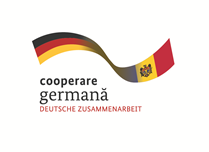 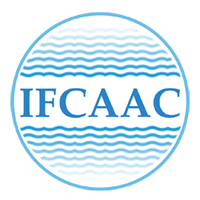 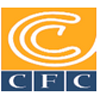 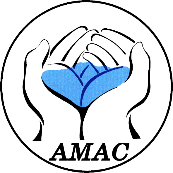 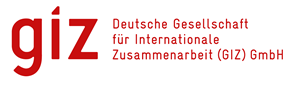 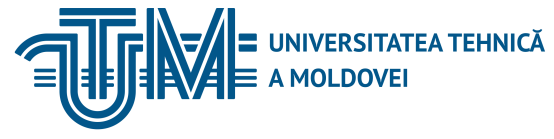 INSTITUTUL DE FORMARE CONTINUĂ ÎN DOMENIUL ALIMENTĂRII CU APĂ ŞI CANALIZĂRII
PENTRU MEMBRII ASOCIAȚIEI „MOLDOVA APĂ-CANAL”
Periodicitatea efectuării  încercărilor ale echipamentelor și aparatelor instalațiilor electrice.
В Нормах приняты следующие условные обозначения вида испытаний и измерений:
К - испытания и измерения параметров при капитальном ремонте электрооборудования;
Т- испытания и измерения параметров при текущем ремонте электрооборудования;
М - межремонтные испытания и измерения, т.е. профилактические испытания, не связанные с выводом электрооборудования в ремонт.
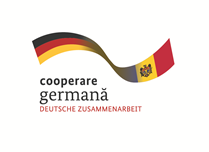 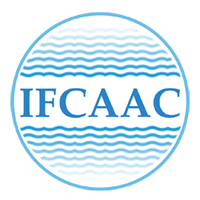 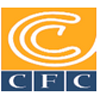 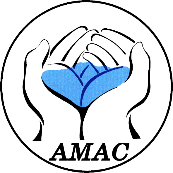 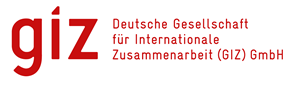 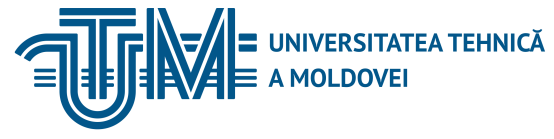 INSTITUTUL DE FORMARE CONTINUĂ ÎN DOMENIUL ALIMENTĂRII CU APĂ ŞI CANALIZĂRII
PENTRU MEMBRII ASOCIAȚIEI „MOLDOVA APĂ-CANAL”
СИЛОВЫЕ ТРАНСФОРМАТОРЫ 
СИЛОВЫЕ КАБЕЛЬНЫЕ  ЛИНИИ
СБОРНЫЕ И СОЕДИНИТЕЛЬНЫЕ ШИНЫ
МАСЛЕННЫЕ  И ЭЛЕКТРОМАГНИТНЫЕ ВЫКЛЮЧАТЕЛИ 
ЭЛЕКТРОДВИГАТЕЛИ ПОСТОЯННОГО И ПЕРЕМЕННОГО ТОКА
КОМПЛЕКТНЫЕ РАСПРЕДЕЛИТЕЛЬНЫЕ УСТРОЙСТВА ВНУТРЕННЕЙ И НАРУЖНОЙ УСТАНОВКИ
ЗАЗЕМЛЯЮЩИЕ УСТРОЙСТВА